補216         喝！喫！看！
                   降A大調4/4

1    喝！從寶座流出    純淨生命河的水！
喫！生命樹果子，豐碩又纍纍垂垂！
看！那滿城光輝，不需燈光或日、月，
她沒有黑夜！
（副）
來罷！哦，來罷！聖靈與新婦說；
來罷！哦，來罷！聽見的人也說；
來罷！哦，來罷！口渴又願意的
可白白來喝！
補216         喝！喫！看！
                   降A大調4/4

2   基督乃是我們河水，在裏面湧流；
基督乃是生命樹果，供我們享受；
基督乃是我們的光、晨星與白晝；
祂乃是萬有！
（副）
來罷！哦，來罷！聖靈與新婦說；
來罷！哦，來罷！聽見的人也說；
來罷！哦，來罷！口渴又願意的
可白白來喝！
補216         喝！喫！看！
                   降A大調4/4

3   我們洗淨袍子，有權來喫生命樹，
『哦主，阿們，阿利路亞，』我們真有福！
我們操練我們的靈，來經歷基督─
何等的基督！
（副）
來罷！哦，來罷！聖靈與新婦說；
來罷！哦，來罷！聽見的人也說；
來罷！哦，來罷！口渴又願意的
可白白來喝！
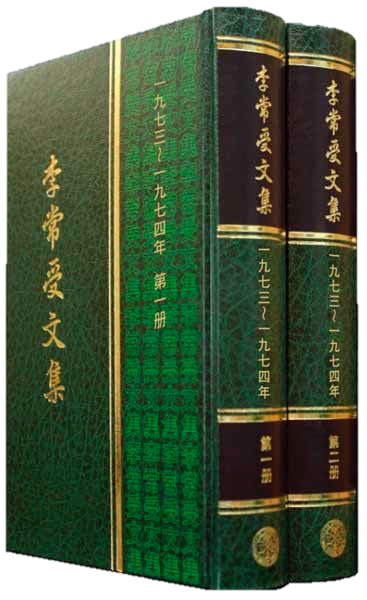 李常受文集
1973～1974
期 末 展 覽
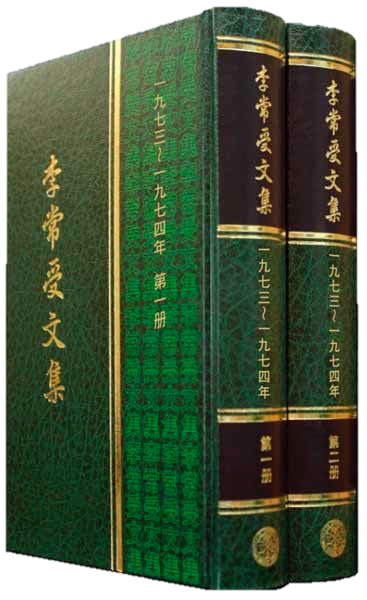 1973～1974
前言
背景　職事負擔
邱俊傑 弟兄
2019.12.12
第一冊
01
召會與地方召會的歷史 (10篇)
新約的核仁-
神聖的靈與我們人的靈 (3篇)
02
哥林多前書中
為着基督的身體享受基督 (4篇)
03
享受包羅萬有的基督
以建造召會作基督的身體和新人 (3篇)
04
05
在地方召會中享受並供應基督 (7篇)
第一冊
彼得書信中所啟示
的生命與建造 (3篇)
06
彼得後書中
的生命與建造 (4篇)
07
08
新約中的恩典 (5篇)
為着召會有分於基督的豐富
並與經過過程的三一神調和 (4篇)
09
10
團體基督的異象與經歷 (6篇)
11
新約聖經中內住的基督 (16篇)
第二冊
新約聖經中奇妙的基督 (24篇)
01
02
洛杉磯二次聚會記錄 (2篇)
洛杉磯其他聚會記錄 (5篇)
03
聖經-一本生命與建造的書 (3篇)
04
羅馬五章的概要 (1篇)
05
06
傳福音的原則(3篇)
第二冊
召會事奉的基本因素 (4篇)
07
08
主的回來 (3篇)
生命 (1篇)
09
與長老及負責弟兄的交通 (3篇)
10
在安那翰以及杭庭頓灘市的聚會 (13篇)
11
為着召會的建造正常結果子
和牧養的路 (9篇)
12
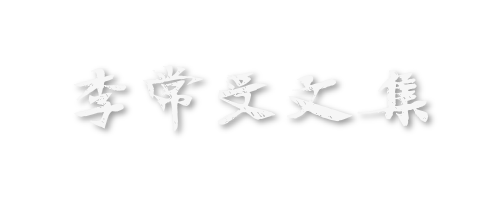 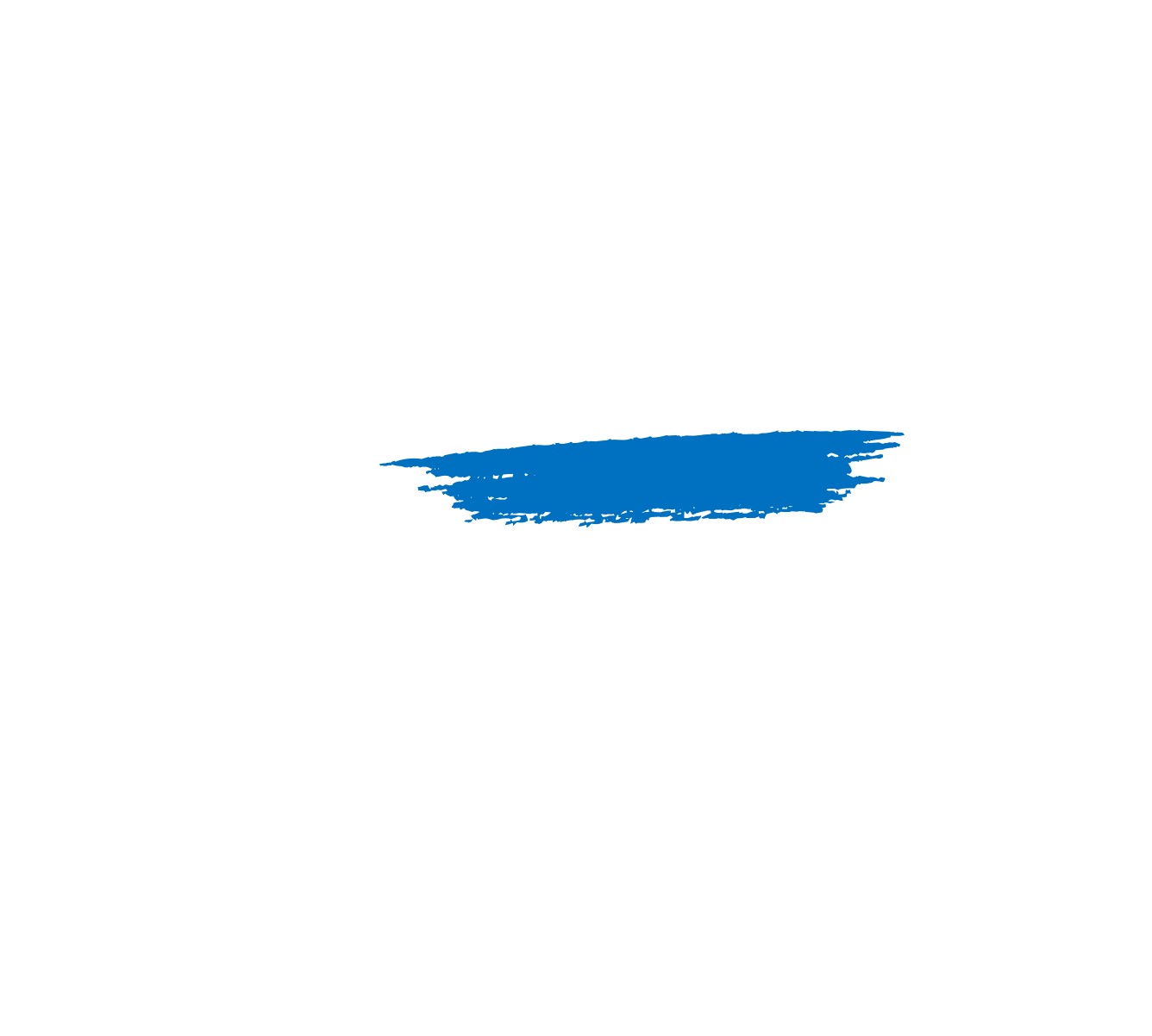 1973~74
3
1
2
內容–生命與建造
前  言
總


結
1-1
1-2
2-1
2-2
2-3
歷史
背景
生命操練
事奉實行
異象
圖畫
職事
負擔
[Speaker Notes: 首先是前言，包含1972年的背景和職事負擔]
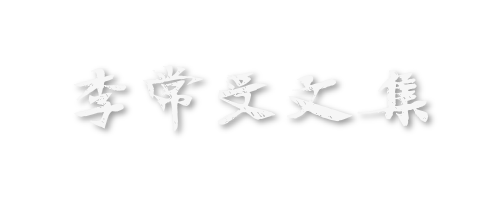 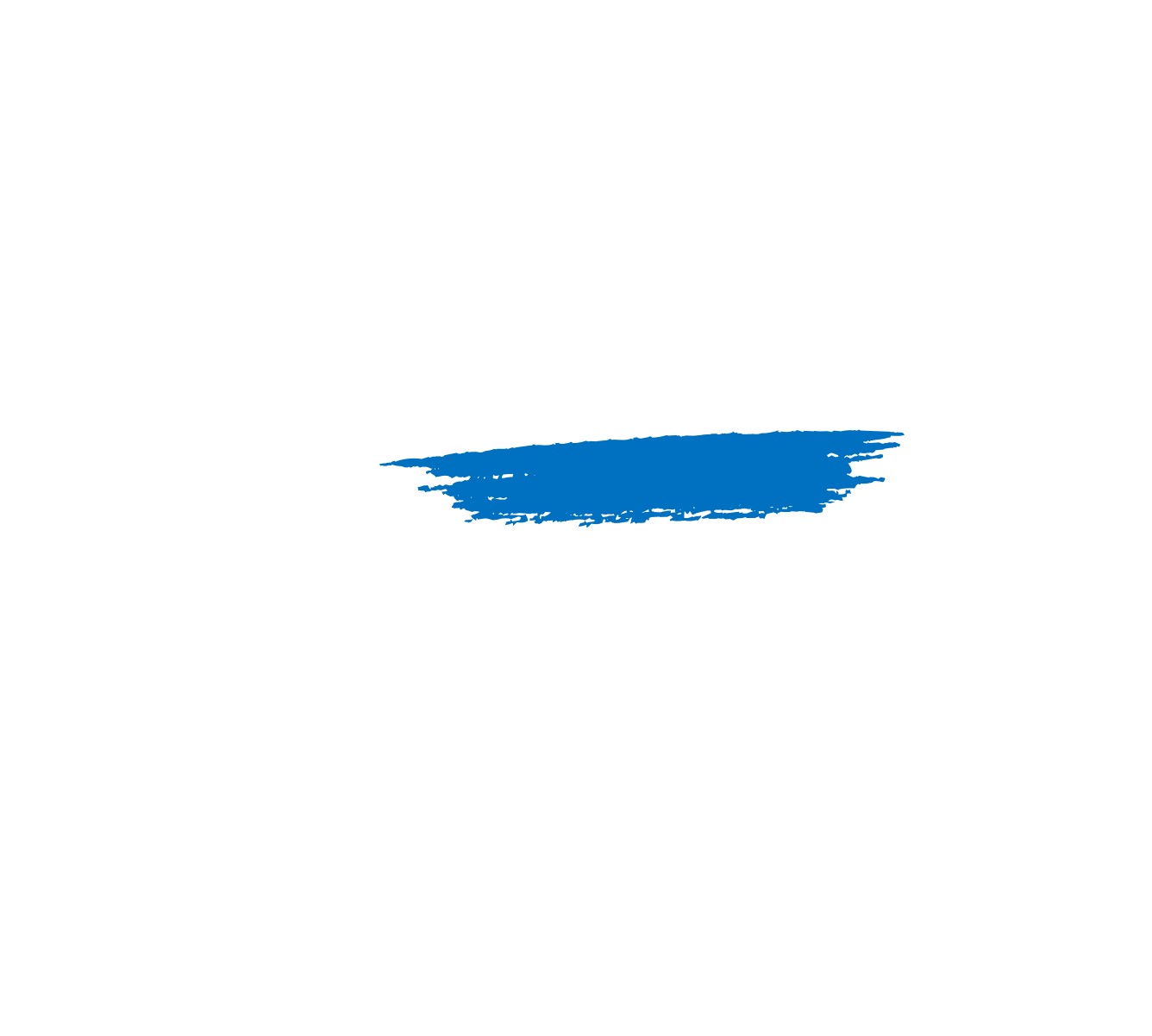 1973~74
3
1
2
內容–生命與建造
前  言
總


結
1-1
1-2
2-1
2-2
2-3
生命操練
事奉實行
異象
圖畫
歷史
背景
職事
負擔
[Speaker Notes: 首先是前言，包含1972年的背景和職事負擔]
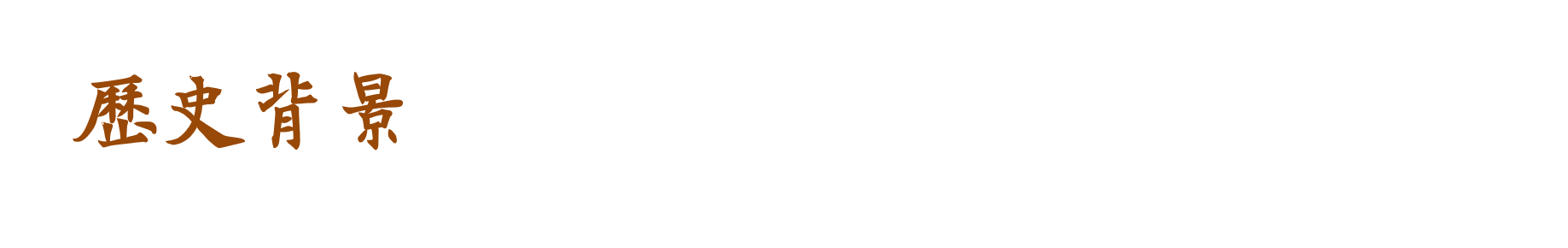 1962～1972  主恢復在美國的簡述

『美國的工作一開始就是在靈裏，短短時間內就在操練靈的事上有明顯的果效，滿有生命的供應，而帶下了祝福；』

『1970年開始移民，那種光景實在勢如破竹，開始移民後，僅僅二年多，到了1972年底，人數增到了六千。』
『不住的禱告與活在靈中』 第二篇
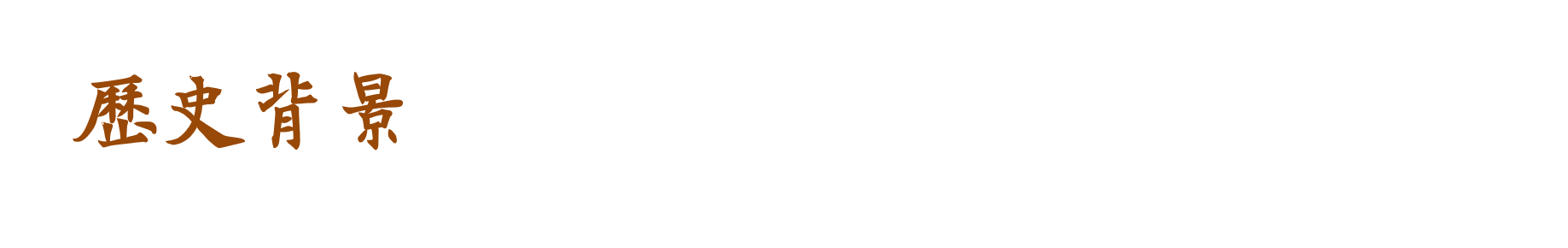 李常受弟兄所描述的1973年

『然後我們就漸漸鬆懈了，或者說得更準確一些，我們就岔了出去。我們從主所指示我們的岔了出去，轉而注意增加人數。…讓一些東西偷偷進來破壞主的恢復。』

『從一九七三年起，至少有五年之久，即使這個職事從來沒有從中心線上偏離出去，但我們多少有點被麻醉了。有些人失去了中心點，偏離了中心線。』
『與長老們在實行一面的談話』 第一篇
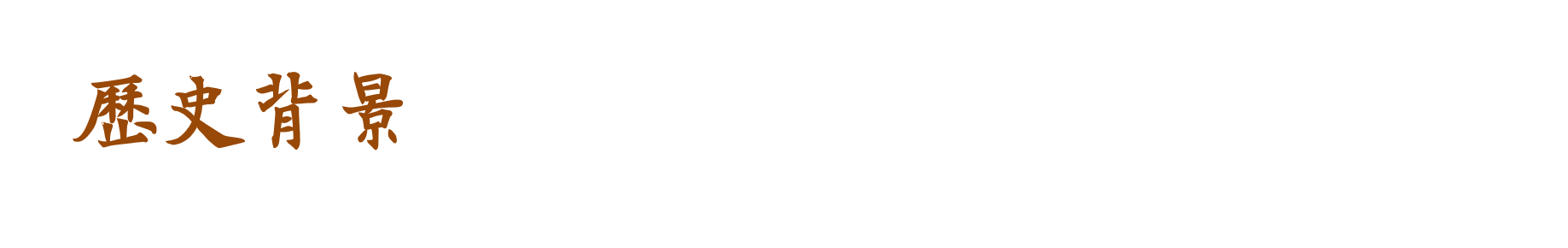 李常受弟兄所描述的1974年

『我們在一九七四年從洛杉磯搬到橙縣之後，在橙縣有兩個大的基督徒團體開始反對我們。雖然我們對那些指控作了公開的回應，並且成功的使兩本誹謗的書從書店裡撤去，但我們的名聲已經受了破壞。就某種程度說，反對者成功的攔阻了我們。』
『關於活力排之急切需要的交通』 第七篇
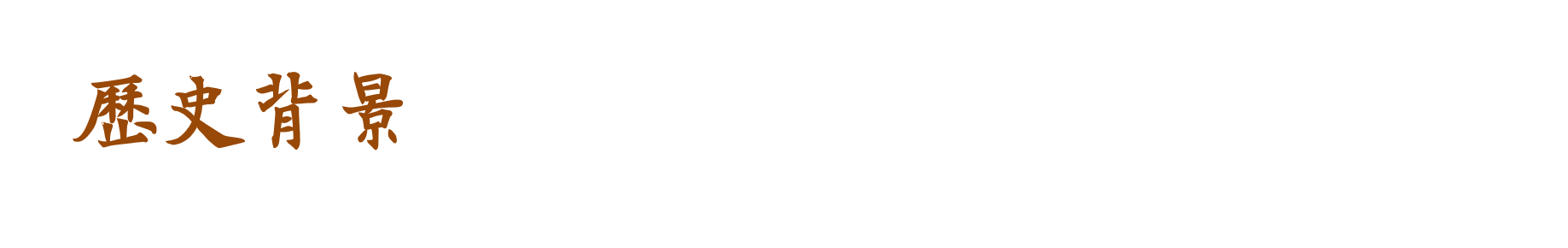 李常受弟兄所描述的1974年

『到了一九七四年，我接受一個負擔，覺得應當把新約二十七卷書，都寫上註解。我就照着自己的經歷，將難懂、難解、深奧的地方，都加上了註解。同時，我覺得不僅要有註解，還應當有生命的信息，就是把每一卷書的重點，都變成一篇篇的信息。因此，從一九七四年開始，在美國就有了一年兩次的冬、夏季訓練，專專釋放新約的生命讀經。』
『召會的擴增與開展』 第十篇
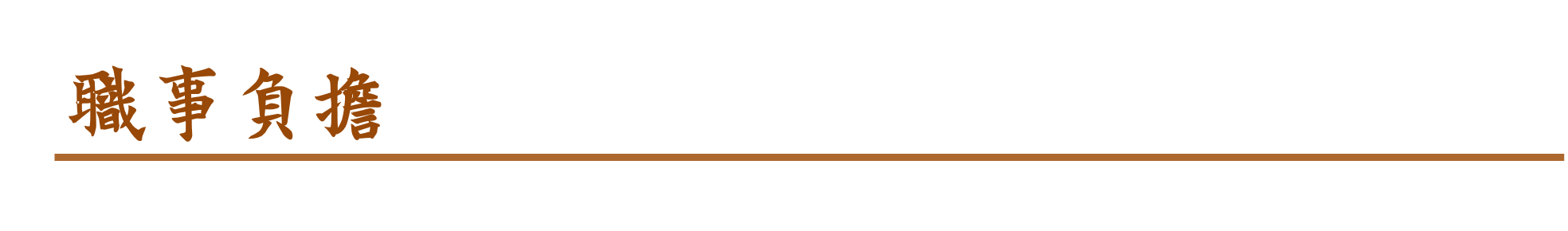 聖經是一本生命與建造的書

『聖經這本書奇妙、寶貴又獨特 因為它是一本生命的書。…因為它是生命的書，為將神作生命分授到我們裏面。』



『我在基督教裏的那些年間，聽過許多教訓論到聖經是甚麼，但我從未聽過人說聖經是一本建造的書。是的，聖經記載了創造和救恩；然而聖經最終的話-啟示錄二十一至二十二章啟示，聖經乃是關乎建造。』
李常受文集一九七三~七四年 第二冊，410頁
李常受文集一九七三~七四年 第一冊，678頁
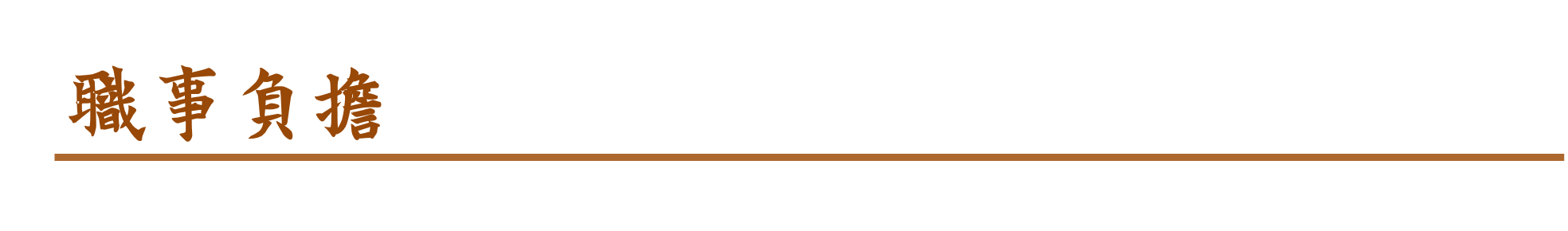 聖經中關於神的漸進啟示

『…我們看見聖經中關於神的漸進啟示有五個階段： 『單身』的神、成肉體的神、救贖的神、內住的神、與合併的神。

『今天在主的恢復裏，我們不只認識『單身』的神、成肉體的神、救贖的神、內住的神，我們也正在享受合併的神，就是身體基督。我們需要在身體裏，在召會生活裏。
李常受文集一九七三~七四年 第一冊，656頁
李常受文集一九七三~七四年 第一冊，666頁
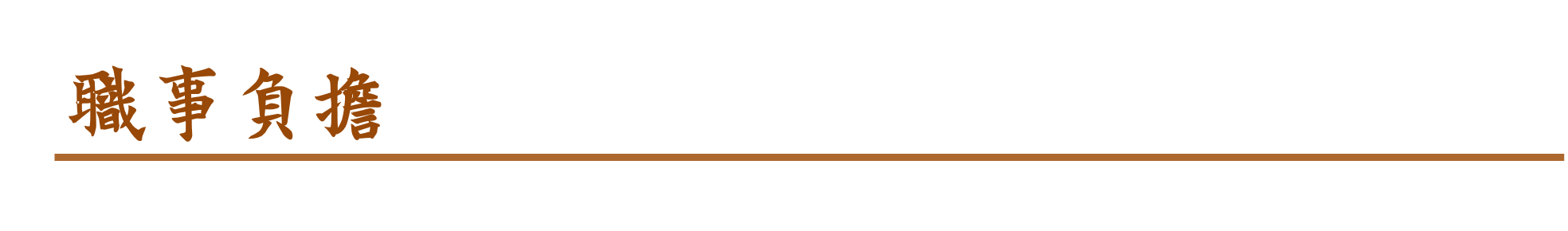 藉著喫基督，喝那靈，被建造到新耶路撒冷裏

『我們需要喫基督作生命樹，喝那靈作生命水的河。我們若喫基督，喝那靈，就會被基督構成，團體的成為身體基督。今天的身體基督就是作為新耶路撒冷小影的召會生活。如果我們今天在身體基督裏，我們就能確定，新耶路撒冷將是我們的定命。』
李常受文集一九七三~七四年 第一冊，690頁
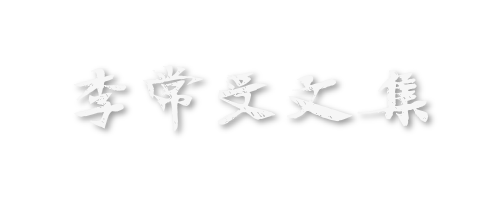 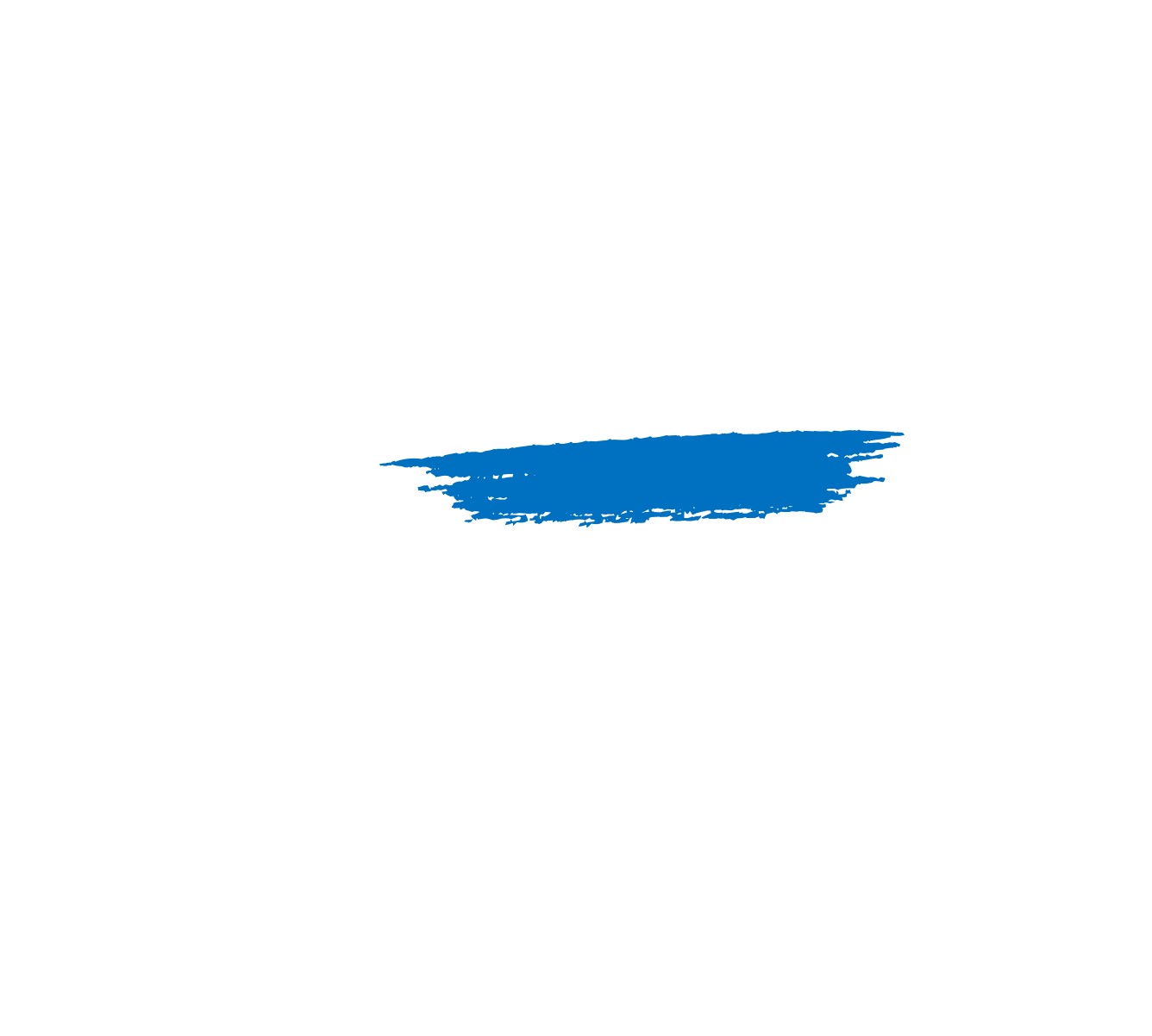 1973~74
3
1
2
內容–生命與建造
前  言
總


結
1-1
1-2
2-1
2-2
2-3
異象
圖畫
生命操練
事奉實行
歷史背景
職事
負擔
[Speaker Notes: 首先是前言，包含1972年的背景和職事負擔]
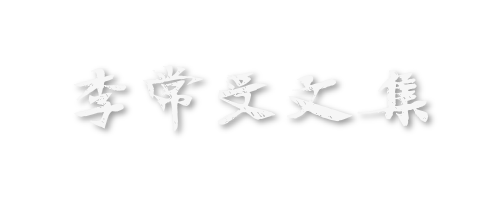 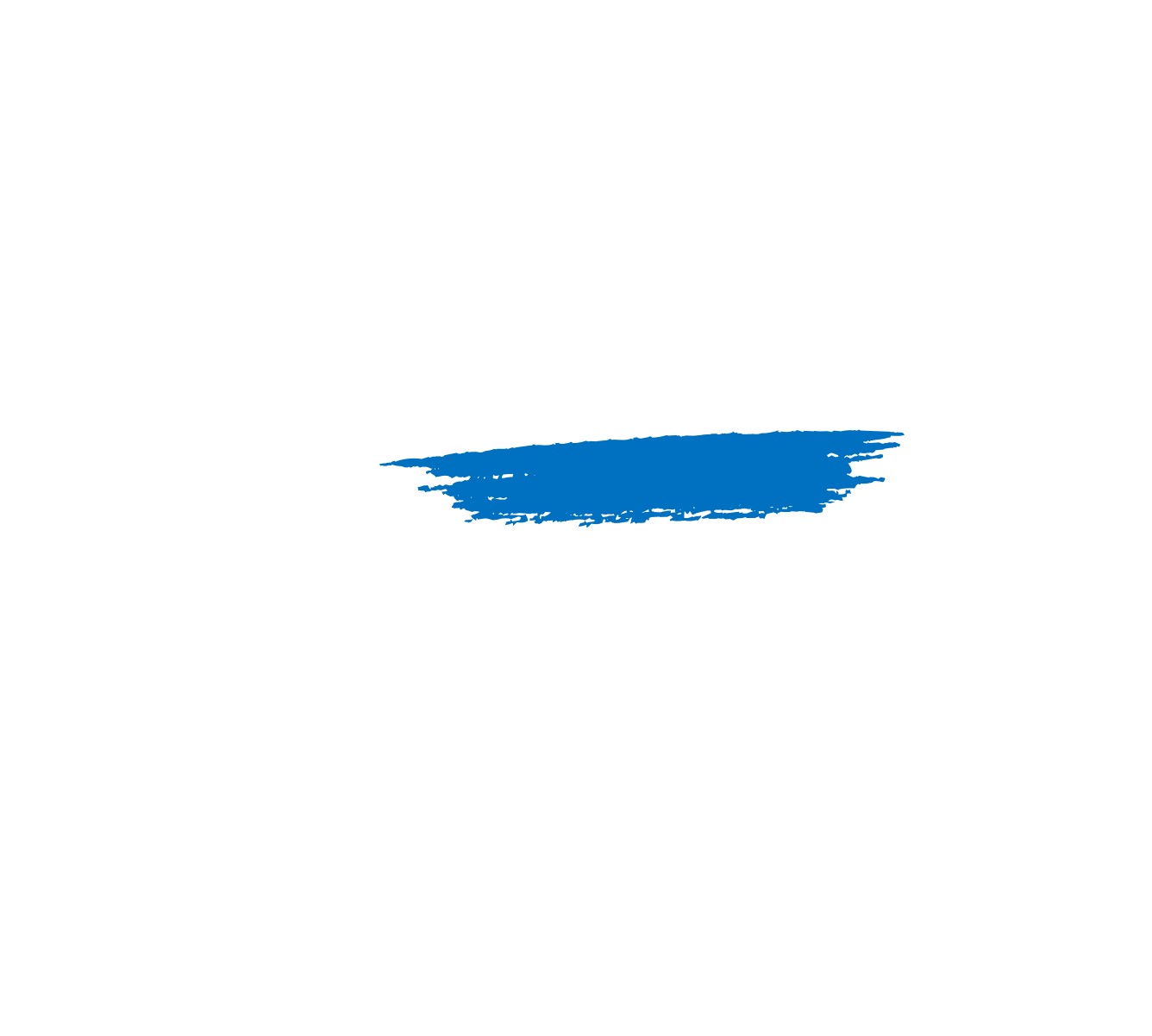 1973~74
3
1
2
內容–生命與建造
前  言
總


結
1-1
1-2
2-1
2-2
2-3
異象
圖畫
生命操練
事奉實行
歷史背景
職事
負擔
[Speaker Notes: 首先是前言，包含1972年的背景和職事負擔]
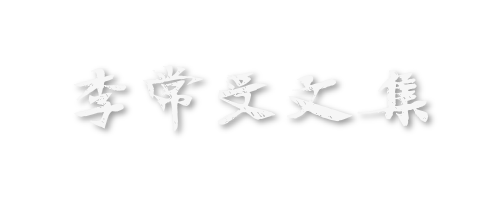 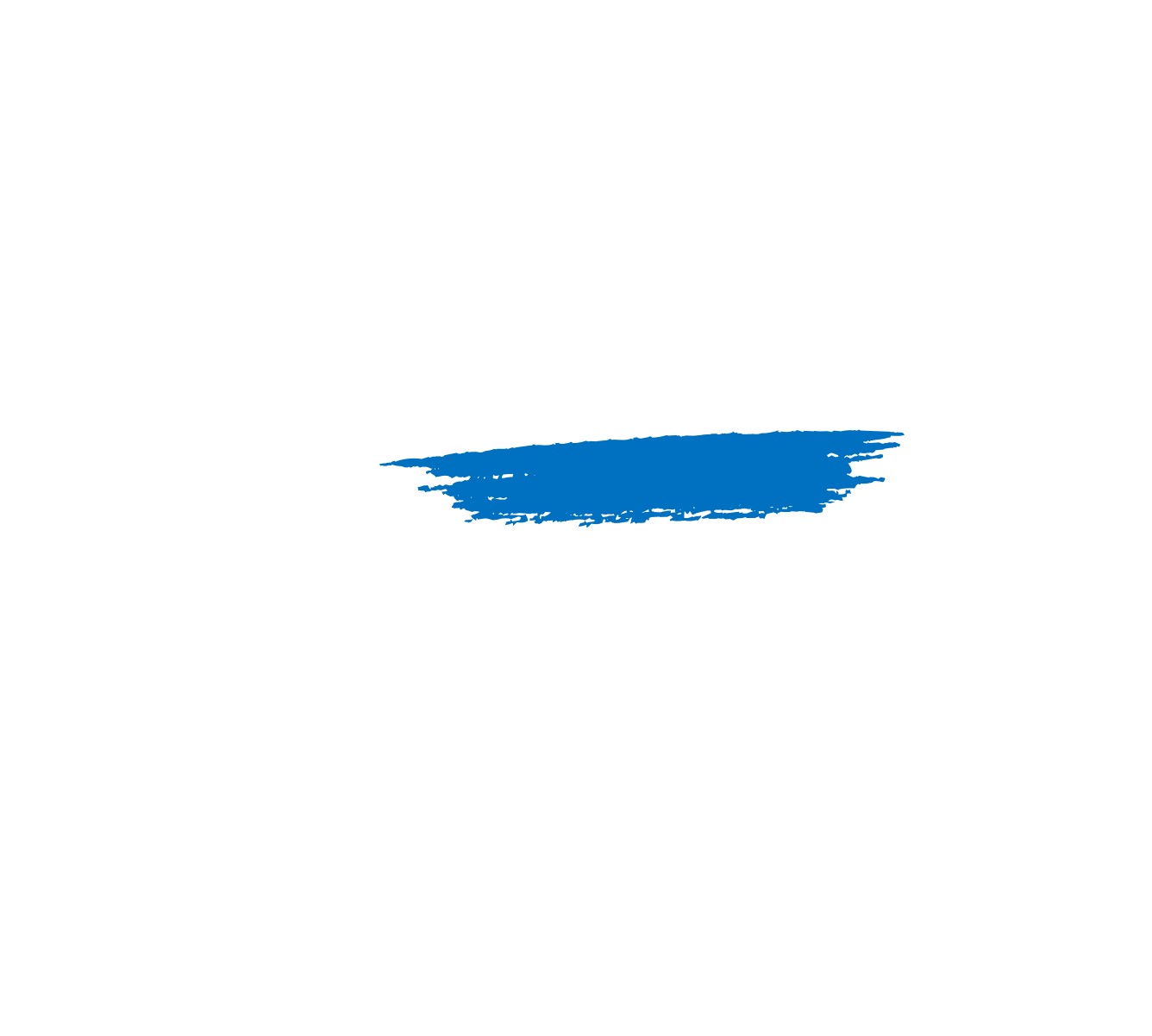 1973~74
3
2
2-1
內容–生命與建造
異象圖畫
總


結
2-2
2-3
團體基督的
異象與經歷
生命操練
事奉實行
[Speaker Notes: 首先是前言，包含1972年的背景和職事負擔]
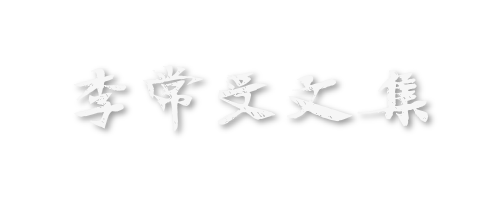 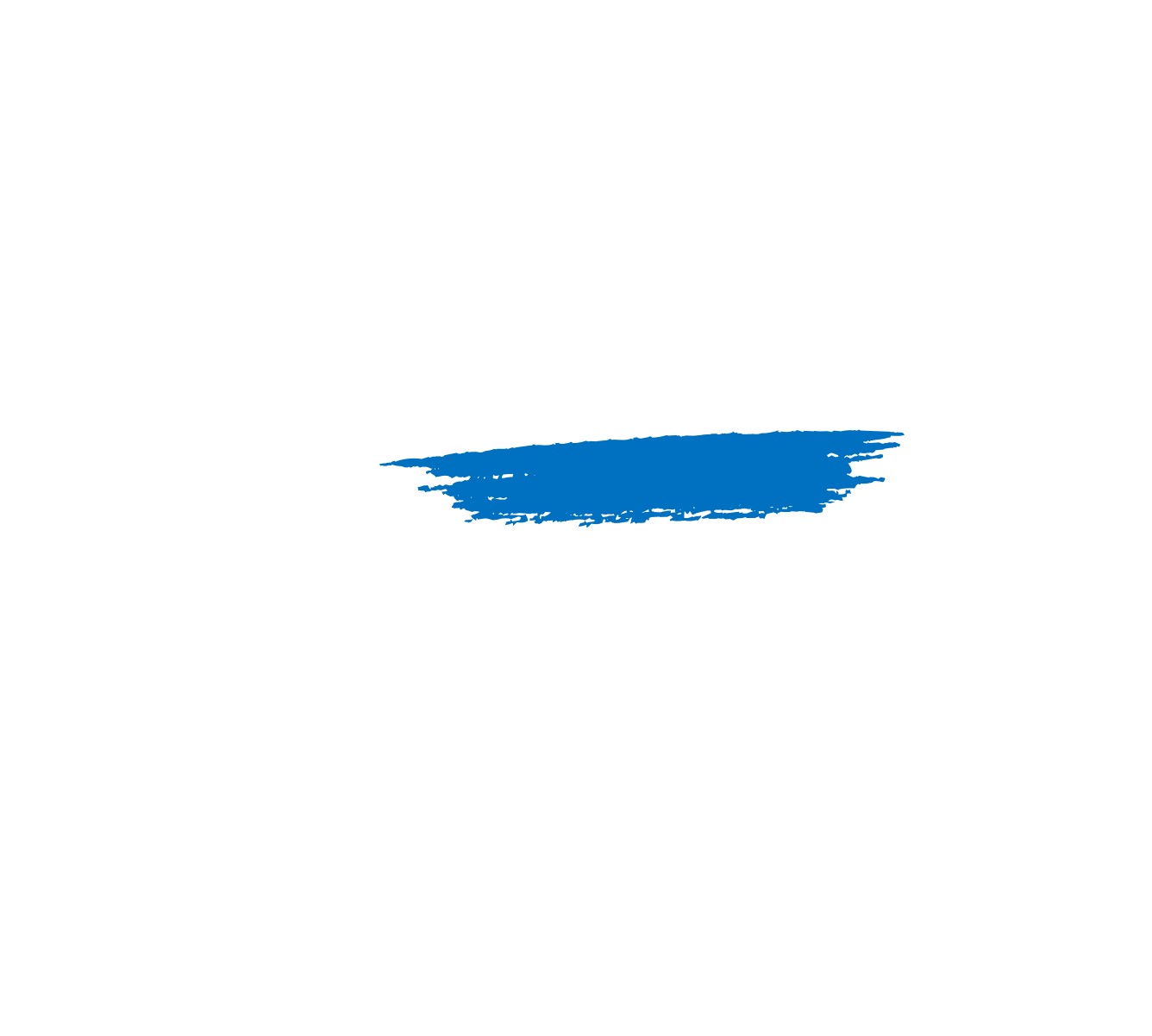 1973~74
2-2
3
2
內容–生命與建造
生命操練
總


結
2-1
2-3
喫基督
喝那靈
與人相合
供應生命
事奉實行
異象圖畫
[Speaker Notes: 首先是前言，包含1972年的背景和職事負擔]
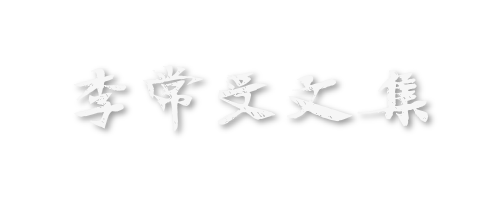 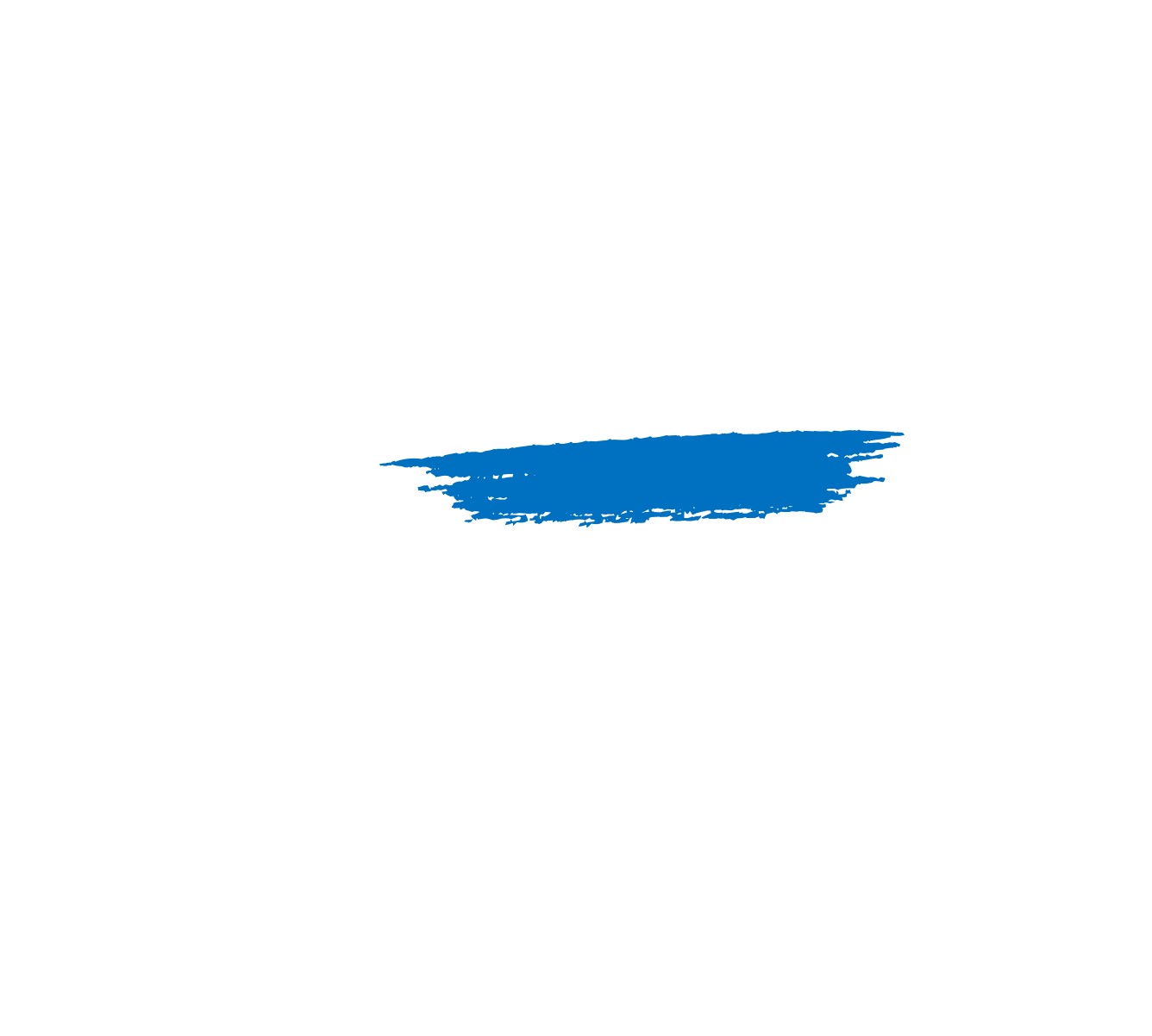 1973~74
3
2-3
2
內容–生命與建造
事奉實行
總


結
2-1
2-2
傳福音
牧養人
與召會的事奉
生命
操練
異象圖畫
[Speaker Notes: 首先是前言，包含1972年的背景和職事負擔]
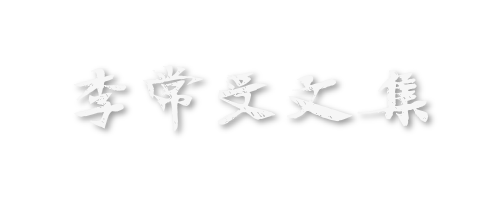 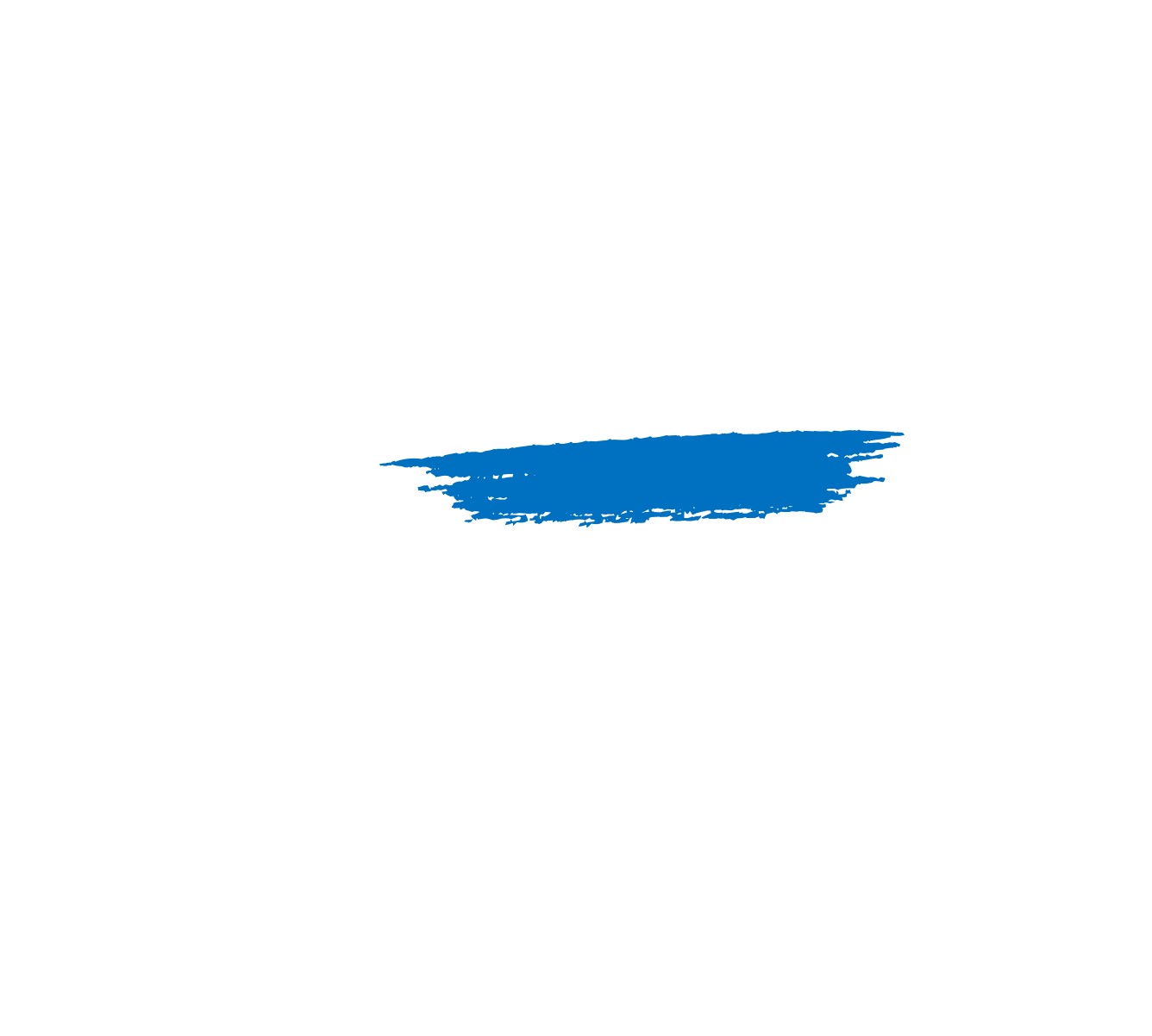 1973~74
3
1
2
內容–生命與建造
前  言
總


結
1-1
1-2
2-1
2-2
2-3
歷史背景
職事
負擔
事奉
實行
生命
操練
異象圖畫
[Speaker Notes: 首先是前言，包含1972年的背景和職事負擔]
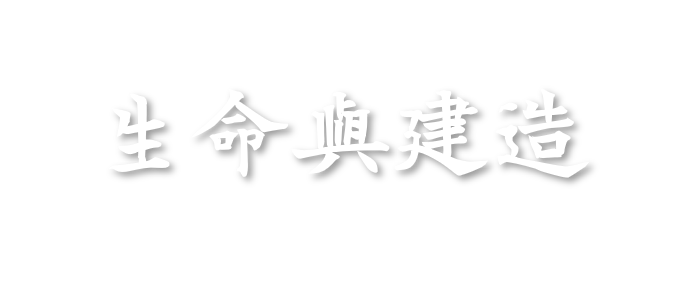 許惠鳳姊妹、廖玿瑛姊妹
聖經──一本生命與建造的書
創世紀
生命與建造
在安那翰以及杭庭頓灘市的交通
彼得前後書中的生命與建造
約翰福音
彼得書信中所啟示的生命與建造
彼得前書
彼得後書
總共11篇信息
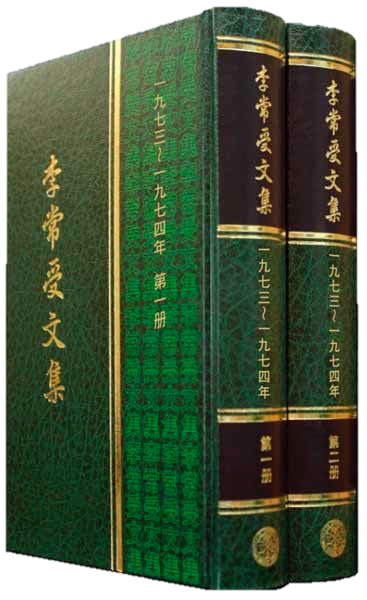 1973～1974
生命與建造
──創世紀、約翰福音
許惠鳳 姊妹
2019.12.12
生命與建造──創世紀、約翰福音
約翰福音
一卷生命的書
創世記一、二章
所啟示的生命
創世記一、二章
生命與建造的啟示
約翰福音中
建造的啟示
生命與建造──創世紀、約翰福音
壹、創世記一、二章所啟示的生命
一、受造的生命
1、植物的生命- 一9~13。
2、動物的生命- 一20~23。
3、人的生命—最高的受造生命 - 一26。
二、最高的生命，非受造的神聖生命，由生命樹所表徵-二8~9。
生命與建造──創世紀、約翰福音
貳、創世記一、二章生命與建造的啟示
一、生命樹、生命水的河 - 創二8~14、啟二二1~2
二、為着神建造的寶貴材料(金子、珍珠、紅瑪瑙 )- 創二10~12、啟二一2、18~21
三、新婦-建造成一個女人- 創二21~24；啟二一9
生命與建造──創世紀、約翰福音
參、約翰福音──一卷生命的書：
一、基督是生命 - 四14，六35，十10，十四6       
         祂是生命的糧、生命的水、祂來了是要叫人得生命。
二、基督是銅蛇 - 三14~15 ，來二14
三、基督是氣 - 二十22，十四17
生命與建造──創世紀、約翰福音
肆、約翰福音中建造的啟示
一、主是帳幕，主是梯子-一14，51。
二、基督的身體是殿-二19，21。
三、主去豫備與信徒相互的住處，父的家-十四2~3，11。
四、在三一神裏真正的一-十七21。
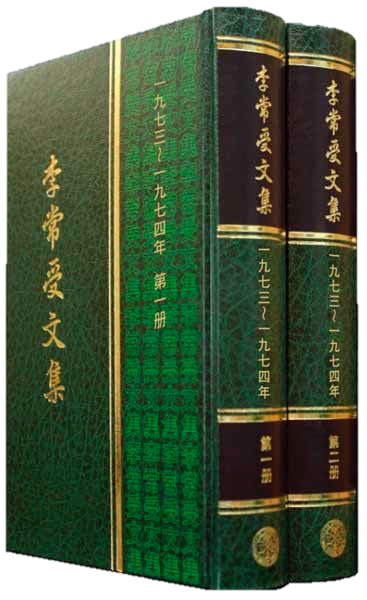 1973～1974
彼得書信中所啟示的生命與建造
廖玿瑛 姊妹
2019.12.12
彼得書信中所啟示的生命與建造
屬靈的影印
生命長大發展的過程
1973年背景
保羅書信
約翰書信
組成新約的三個主要職事
屬靈影印的過程
彼得書信
彼得的書信中所啟示的生命與建造
彼得書信中的建造
[Speaker Notes: 動畫要改
整體：大標小標階層]
彼得書信中所啟示的生命與建造──1973年背景
壹、在基督教中看見
       ─ 神、基督、罪人、基督作我們的救贖主。

貳、在聖經中看見
       ─ 一段從已過永遠到將來永遠的旅程
   （包括基督作我們的生命和生命的目標 )
[Speaker Notes: 標題:1973背景]
組成新約的三個職事
     其內容與素質都是相同的
                        ─生命與建造
彼得書信中所啟示的生命與建造
神的性情 - 彼後一3-4
重生 - 彼前一23
救贖 - 彼前一2-3、18-19
揀選 - 彼前一2、弗一4
長大發展 - 彼後一5-7
複製 - 彼前二21
建造 - 彼前二5、9
[Speaker Notes: 箭頭層遞]
彼得書信中所啟示的生命與建造
      ──生命長大發展的過程
愛
弟兄相愛
樹幹
敬虔
忍耐
節制
信
樹根
知識
美德
彼後一5~7
[Speaker Notes: 動畫(字、速度)]
彼得書信中所啟示的生命與建造
      ──藉著屬靈影印的過程
『你們蒙召原是為此，因基督也為你們受過苦，給你們留下榜樣，叫你們跟隨祂的腳蹤行。』 – 彼前二21。
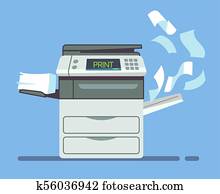 按鈕
（呼求主名）
原稿（基督）
翻印（基督所是）
白紙（人）
光
(禱讀主話)
活墨
(聖靈)
[Speaker Notes: 屬靈影印流程圖]
彼得書信中所啟示的生命與建造
      ──彼得書信中的建造
六 個 團 體 的 項 目 - 彼 前 二 5、9

用 活 石 建 造 屬 靈 的 殿
蒙 揀 選 的 族 類
君 尊 的 祭 司 體 系
聖 別 的 國 度
買 來 作 產 業 的 子 民 和 群 羊
生長和生產的生命

美德-神聖屬性在人性裏彰顯出來
神 建 造 的 基 本 因 素
[Speaker Notes: 加上標題]
總       結
我們在召會生活中，需要經歷屬靈的影印，好在生命裏長大並結果子，使我們能同被建造成為神屬靈的殿
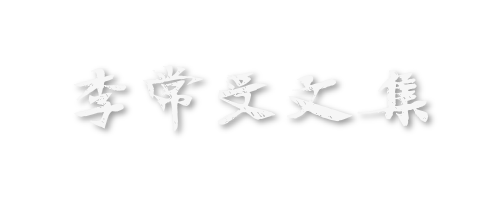 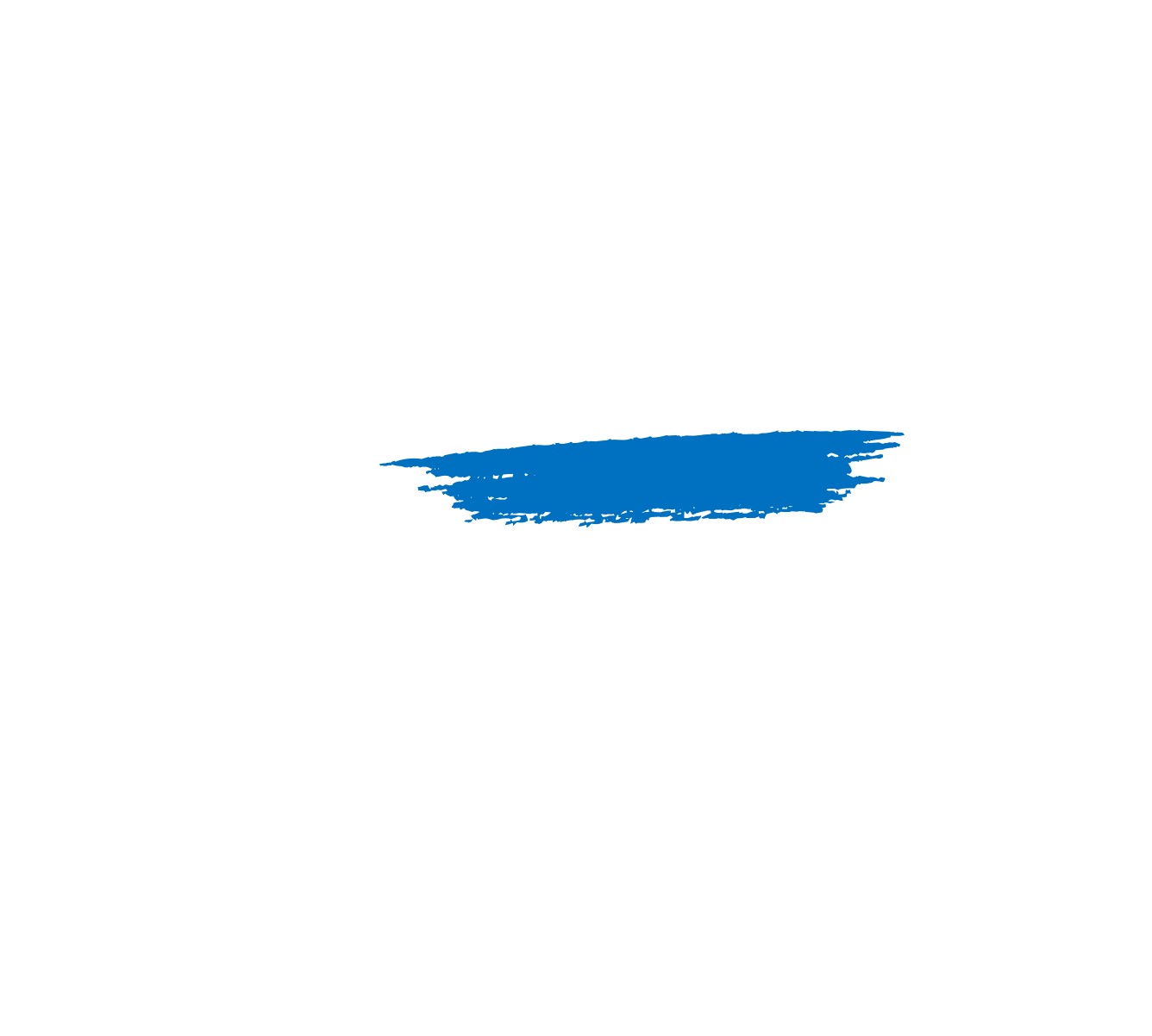 1973~74
3
1
2
內容–生命與建造
前  言
總


結
1-1
1-2
2-1
2-2
2-3
異象圖畫
歷史背景
職事
負擔
事奉
實行
生命
操練
[Speaker Notes: 首先是前言，包含1972年的背景和職事負擔]
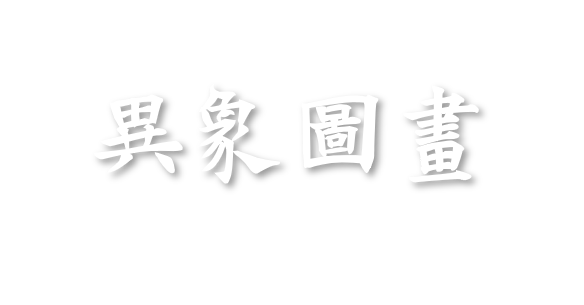 邱俊傑弟兄
團體基督的異象與經歷
團體基督的異象與經歷
6篇信息
異象圖畫
第一個系列
第四個系列
第二個系列
新約聖經中內住的基督
16篇信息
第三個系列
24篇信息
新約聖經中奇妙的基督
主的回來
3篇信息
總共49篇信息
團體基督的異象與經歷──鳥瞰
合併的神
恢復
身體基督
恢復神永遠
的定旨
內住的神
救贖的神
聖經中關於神的漸進啟示
神建造的啟示和經歷
成肉體的神
單身的神
受浸的實際乃是
將人擺進經過過程、合併的神裏
藉著神的過程和
我們的變化，
完成神建造的定旨
聖經中關於神的漸進啟示
團體基督的異象與經歷
      ──聖經中關於神的漸進啟示
壹、『單身』的神：
『耶和華神說，那人獨居不好，我要為他造一個幫助者作他的配偶。』–創二18。
貳、『成肉體』的神
『…馬利亞就被看出懷了孕，就是她從聖靈所懷的。』–太一18。
『“看哪，必有童女懷孕生子，人要稱祂的名為以馬內利。”（以馬內利繙出來，就是神與我們同在。』–太一23。
『因有一嬰孩為我們而生，…祂的名稱為…全能的神。』–賽九6。
成肉體的神
單身的神
聖經中關於神的漸進啟示
團體基督的異象與經歷
      ──聖經中關於神的漸進啟示
參、『救贖』的神：
『看哪，神的羔羊，除去世人之罪的！』
   –約一29。
肆、『內住』的神：
『…你們受聖靈。』–約二十22。
『…末後的亞當成了賜生命的靈。』
–林前十五45下。
『主就是那靈…』–林後三17。
內住的神
救贖的神
成肉體的神
單身的神
聖經中關於神的漸進啟示
團體基督的異象與經歷
      ──聖經中關於神的漸進啟示
伍、『合併』的神：
『就如身體是一個，卻有許多肢體，而且身體上一切的肢體雖多，仍是一個身體，基督也是這樣。因為我們…都已經在一位靈裡受浸，成了一個身體，且都得以喝一位靈。』–林前十二12~13。
『我又看見聖城新耶路撒冷由神那裏從天而降，豫備好了，就如新婦妝飾整齊，等候丈夫。』–啟二一2
合併的神
內住的神
救贖的神
成肉體的神
單身的神
聖經中關於神的漸進啟示
新約聖經中內住與奇妙的基督──鳥瞰
主的再來
書信中
的基督
神定旨的
七個步驟
施浸、內住
主的升天
四福音書中
的基督
啟示錄中
的基督
釘死、復活
成為肉體
使徒行傳中
的基督
神建造的
終極完成
神定旨的七個步驟
新約聖經中內住與奇妙的基督
      ──四福音中的基督
壹、神成為肉體，神性與人性調和：
一、主乃是神聖的種子-太一1。
二、當這粒神聖的種子進到人性的土壤裏，結果就成為一個神性與人性調和的人。祂的名字是耶穌和以馬內利-太一23。
成為肉體
四福音中的基督
新約聖經中內住與奇妙的基督
      ──四福音中的基督
貳、經過過程的耶穌，乃是生命的糧：
一、…那吃我的人，也要因我活著。』-約六57。
二、我們惟有藉著吃基督，才能憑基督而活。
釘死、復活
成為肉體
四福音中的基督
新約聖經中內住與奇妙的基督
      ──四福音中的基督
參、施浸、內住：
一、馬太福音：我們要被浸到祂裏面-太二八19。
二、約翰福音：基督要進到我們裏面-約十四20。
肆、在四福音書裏，基督藉著成為肉體、釘死、復活、升天、施浸等過程，內住到我們裏面。
施浸、內住
主的升天
釘死、復活
成為肉體
四福音中的基督
新約聖經中內住與奇妙的基督
      ──使徒行傳中的基督
壹、基督的升天(就職)：
一、被立為主為基督-徒二36。
二、被立為元首，意思是起始者-徒五30~31。
三、被立為救主-徒五30~31。
貳、基督升天為著身體的建造：
一、向著召會作萬有的頭-弗一22～23。
二、將恩賜賜給召會，好為著召會的建造-弗四11~12。
主的升天
釘死、復活
成為肉體
使徒行傳中
的基督
新約聖經中內住與奇妙的基督
      ──使徒行傳中的基督
參、聖靈裏的浸：
一、在靈裏的浸是一次而永遠完成的，它分兩部分完成。
二、五旬節在猶太人身上，與在哥尼流家中外邦人身上-徒二1~4、十44~46。
施浸、內住
主的升天
釘死、復活
肆、在使徒行傳裏，基督藉著升天、在聖靈裏的浸，而形成身體。
成為肉體
使徒行傳中
的基督
新約聖經中內住與奇妙的基督
      ──書信中的基督
肆、主的內住，介於祂的靈浸與再來之間：
一、藉著祂的靈浸，祂把我們都擺在祂裏面。
二、藉著祂的再來，祂要娶我們作祂的新婦。
主的再來
施浸、內住
主的升天
釘死、復活
伍、為著主再來迎娶新婦，新婦需要預備好。因此，我們需要祂內住、變化的工作。
成為肉體
書信中的基督
書信中的基督──哥林多後書
林後一21~22
聯結、施膏、蓋印、作質的靈
01
林後三6
賜生命的靈
02
林後三17
使人自由的靈
03
林後三18
變化的靈
04
林後四17
內住的寶貝
05
林後十三14
與我們同在
06
書信中的基督──以弗所書
弗一13~14
受了聖靈為印記、憑質
01
弗四30
不要叫聖靈憂愁
02
弗三8
基督那追測不盡的豐富
03
弗三16~17上
基督安家在我們心裏
04
弗四23~24
在心思的靈裏得更新
05
弗五18，六17~18
藉禱讀在靈裏被充滿
06
新約聖經中內住與奇妙的基督
      ──啟示錄中的基督
壹、加強的靈：七靈不是七個分開、個別的靈，而是加強七倍的靈。如同一個燈檯有七盞燈，為著加強的光照-啟一4~5，亞四2，5~6。
貳、焚燒、光照並搜尋的靈-啟四5。
參、鑒察的靈-啟五6。
肆、說話的靈-啟二7，11，17，29，三6，13，22，
二二17。
新約聖經中內住與奇妙的基督
      ──神建造的終極完成
壹、永遠的至聖所：神與人的調和。
貳、珍珠門：我們原是沙子，被祂分泌生命包裹，成了珍珠。
參、金的街道：神的神聖性情，成了我們的道路。
肆、在街道當中的河與樹：在神聖的道路上滿了生命水的流。
伍、變化過的寶石牆。
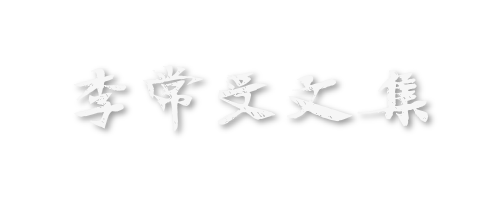 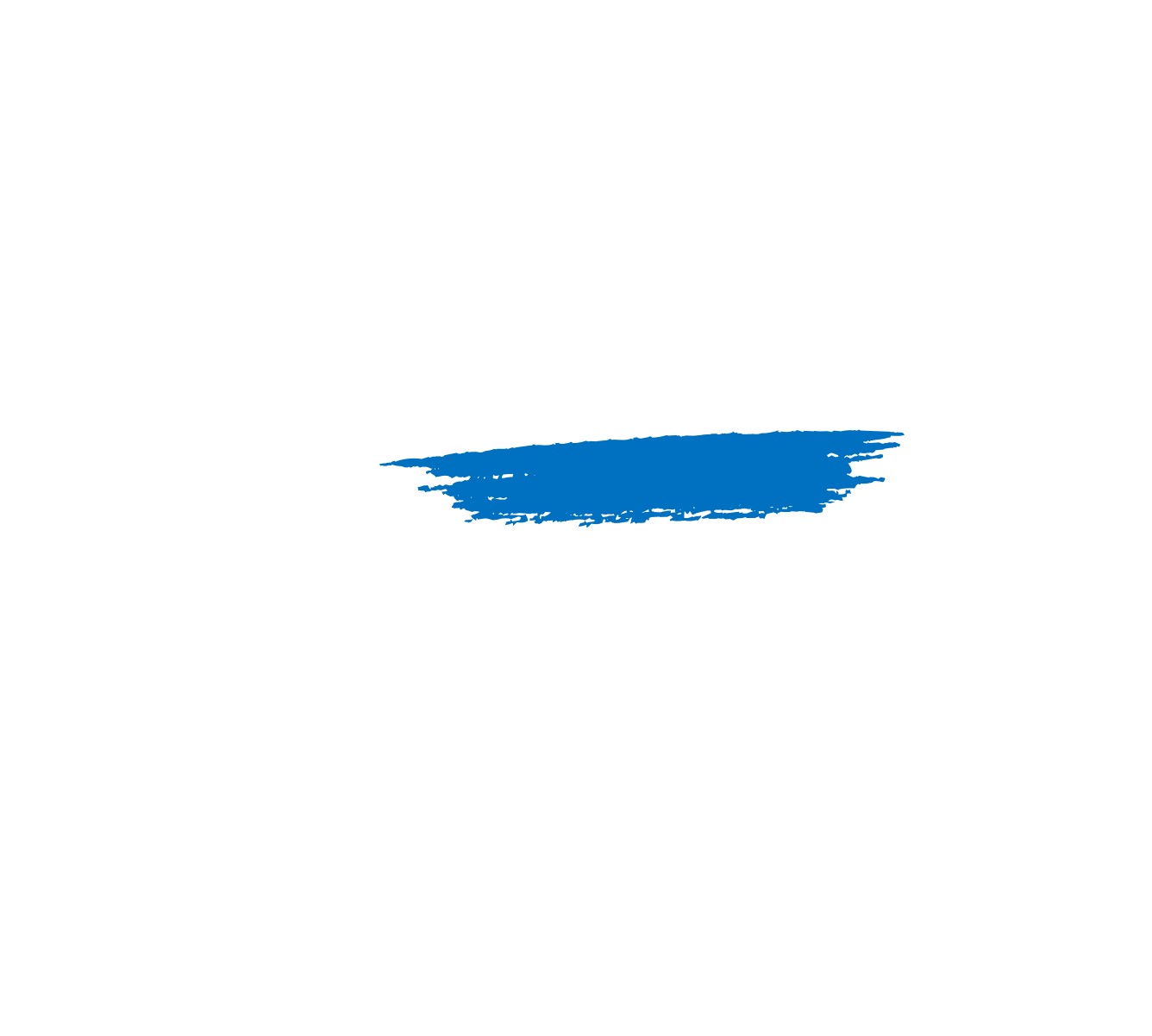 1973~74
3
1
2
內容–生命與建造
前  言
總


結
1-1
1-2
2-1
2-2
2-3
生命操練
事奉實行
異象
圖畫
歷史背景
職事
負擔
[Speaker Notes: 首先是前言，包含1972年的背景和職事負擔]
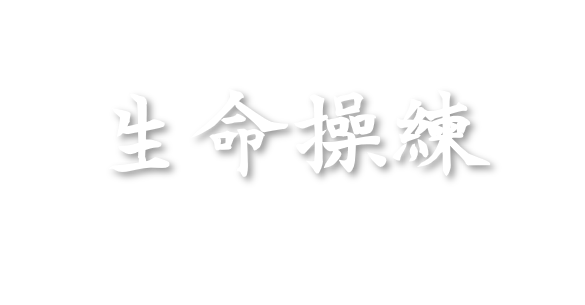 王華森弟兄、王志宗弟兄
喫基督、喝那靈，與人相合、供應生命
生命操練
哥林多前書中為著基督的身體享受基督
4篇信息
3篇信息
享受包羅萬有的基督以建造召會作基督的身體和新人
在地方召會中享受並供應基督
7篇信息
總共14篇信息
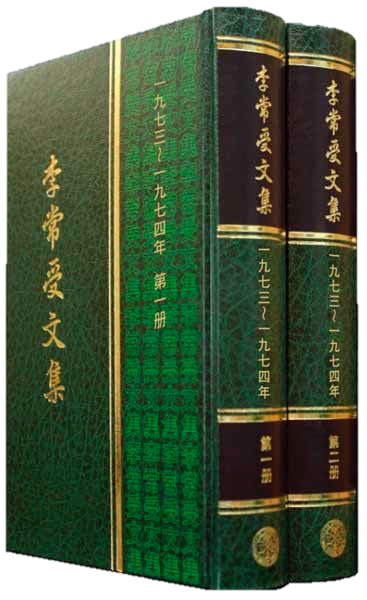 1973～1974
建造召會
哥林多前書中為著基督的身體享受基督
享受包羅萬有的基督以建造召會
作基督的身體和新人
王華森 弟兄
2019.12.12
哥林多前書中為著基督的身體享受基督
喫喝產生變化，為著召會的建造
壹、實際的享受基督作賜生命的靈而與祂成為一靈-林前十五45。
貳、哥林多前書中的喫喝基督-三2，6，9下
參、享受基督的豐富，結果產生團體的基督-身體基督-羅十12~13，林前一2。
肆、回到一的正確立場上，有交通以享受身體基督-一2，十13上，三3~4。
哥林多前書中為著基督的身體享受基督
實際的享受基督作賜生命的靈
而與祂成為一靈
一、基督成了賜生命的靈，實際的成為我們之所需─十五45。
二、藉著在一位靈裡受浸得以在基督裡─一30，十二13，十五45。
三、飲於一位靈而與主成為一靈─十二13，3，六17，七40。
哥林多前書中為著基督的身體享受基督
喫、長大、變化、建造
一、喫使我們生命長大，長大帶進變化，變化是為著建造-林前三11~12上。
二、藉著長大，我們就會被變化，成為一塊扎實的寶貴材料，適合召會的建造-三9下。
三、我們需要天天從耶穌得餧養而長大-十3~4。
哥林多前書中為著基督的身體享受基督
享受基督的豐富，
結果產生團體的基督-身體基督
一、我們需要藉著呼求：『哦，主耶穌』來享受並有分於基督一切的豐富-林前一2。
二、身體是出自對基督的享受。
三、享受基督一切項目的結果，乃是身體基督-林前十二12~13。
哥林多前書中為著基督的身體享受基督
喫三一神的結果乃是產生基督的身體
一、我們也必須看見，當我們喫三一神，就會有一個美妙的結果，就是產生召會－基督的身體。
二、我們越說，『哦，主耶穌』我們就越將主接受到我們裏面-林前一2。
三、我們喫主耶穌，就團體的成為耶穌。
享受包羅萬有的基督
以建造召會作基督的身體和新人
與同作信徒的人在召會裏被建造起來
壹、需要被建造到召會裏-弗二21~22。
貳、建造到神殿中的柱子-啟三12。
參、在當地同別人被建造起來。
肆、基督的身體是由同被建造起來的信徒組成的生機體-彼前二5。
享受包羅萬有的基督
以建造召會作基督的身體和新人
需要被建造到召會裏
壹、宇宙的建造惟有藉著地方召會的建造纔能成就-弗二21~22。
貳、我們需要專一的同我們自己所在地的信徒被建造起來。
參、隨意遊走於基督徒團體之間的人，是無法有真實的建造的。
享受包羅萬有的基督
以建造召會作基督的身體和新人
建造到神殿中的柱子
壹、我們不但該是寶石，也該是被建造到神建築裡的柱子。
貳、一旦信徒被立在建築中作柱子，他就被建造到裡面，再不能被挪去-啟三12。
享受包羅萬有的基督
以建造召會作基督的身體和新人
在當地同別人被建造起來
壹、我們不但該是寶石，也該是被建造到神建築裡的柱子。
貳、一旦信徒被立在建築中作柱子，他就被建造到裡面，再不能被挪去。
參、要同我們地方召會裏的人被建造，我們就需要學習
被征服、破碎、對付的功課。
享受包羅萬有的基督
以建造召會作基督的身體和新人
主需要得著真正且實際的建造
壹、我們作為活石不該僅僅是被堆積起來的。我們該彼此同被建造，使神得著實際、正確、且有用的建造。
貳、一個地方召會要蒙主祝福,在那召會的聖徒當中就必須有真實、實際、且有用的建造。
參、我們需要天天經歷基督作生命，使我們被建造到作為基督身體的召會裏。
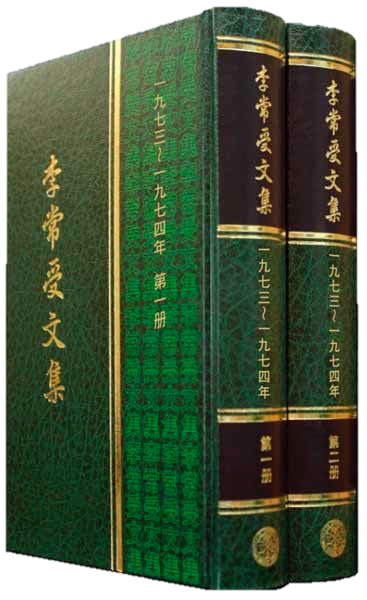 1973～1974
在地方召會中享受並供應基督
王志宗 弟兄
2019.12.12
在地方召會中享受並供應基督
喝主以至於被祂充滿，並藉著申言湧流祂
壹、藉著呼求主名而喝祂-林前十二13
貳、藉著呼求主耶穌的名而喝一位靈-林前十二3
參、藉著呼吸耶穌的名而飲於神聖的生命。
肆、蒙神所召藉著呼求基督的名而享受祂的豐富。
伍、藉著申言，為基督說話而湧流祂-林前十四1。
在地方召會中享受並供應基督
關於我們在聚會中說話的實行要點
壹、我們在聚會中說話，必須操練釋放我們的靈，並使用清楚的辭句，作最好的發表。
貳、不在意老觀念，只運用我們的靈呼求主，並湧流祂以應付人的需要-羅十12，林前十二3。
在地方召會中享受並供應基督
與眾聖徒一同領略無法測量之基督的豐富
壹、以弗所三章十七~十八節，這段經文不但論到個人，更論到團體的實體。
貳、浸入基督並喝那靈，而成為身體基督-林前十二13。
參、神首先藉著成為人，釘死復活成為賜生命的靈，進入信徒裏面，並將他們浸入祂自己裏面成了身體基督。
在地方召會中享受並供應基督
藉着我們帶着基督的豐富釋放靈
而在地方召會中盡職
壹、我們只該思考怎樣纔能正確的釋放靈。我們釋放靈需要剛強、豐富供應基督使人舒爽。
貳、我們要對某種情況給予幫助，惟一需要作的事，就是在我們的靈裏充分得加強，被基督的豐富浸透，被那靈膏抹，並領受主的負擔，發表心中的關切。
在地方召會中享受並供應基督
不固守規條，卻釋放我們的靈，供應基督的豐富
壹、破壞召會生活的四件消極事物-弗二14-15：
一、規條  
二、教訓之風 
三、舊人 
四、斑點和皺紋
貳、規條是種族之間，甚至基督徒當中分裂的根源-弗四14。
參、不反對任何實行，也不讓一個實行成為規條-加六15。
肆、以包容而非專特的方式聚會，力求釋放靈而供應基督給信徒。
在地方召會中享受並供應基督
在地方召會中不在意規條，乃要與人相合,以供應生命
壹、基督在十字架上廢掉規條，使兩班人成為一個新人-弗二11-22,西三10-11
貳、但如今在基督耶穌裏，你們這從前遠離的人，靠著基督的血，已經得親近了。因祂自己是我們的和平，將兩下作成一個，拆毀了中間隔斷的牆，就是仇恨，在祂的肉體裏，廢掉了那規條中誡命的律法，好把兩下在祂自己裡面，創造成一個新人，成就了和平-弗二14~15
參、在地方召會中與人相合,以供應生命
在地方召會中享受並供應基督
享受基督作神全副軍裝的各方面
壹、召會最終的方面-團體的戰士-弗六10-18。
貳、屬靈爭戰中的戰士不是個人的，乃是團體的。
參、穿上基督作為神全副軍裝的各方面。
肆、各方面藉著各樣的禱告穿戴神的軍裝，時時在靈裏禱告。
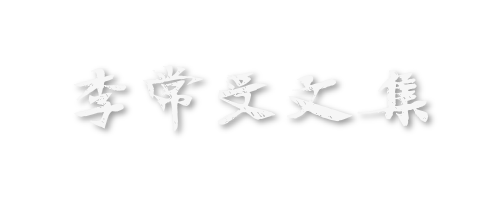 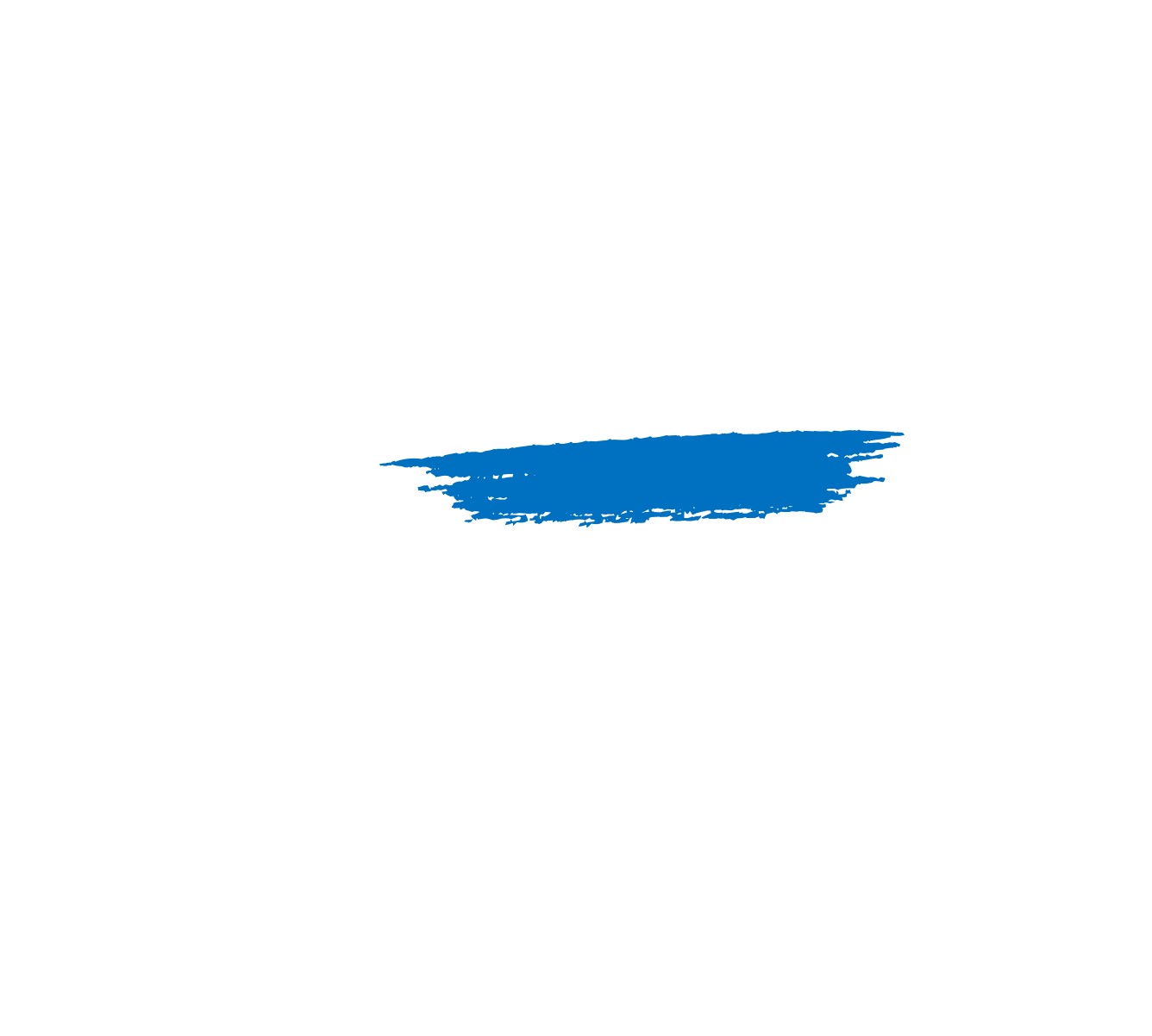 1973~74
3
1
2
內容–生命與建造
前  言
總


結
1-1
1-2
2-1
2-2
2-3
生命操練
事奉實行
異象
圖畫
歷史背景
職事
負擔
[Speaker Notes: 首先是前言，包含1972年的背景和職事負擔]
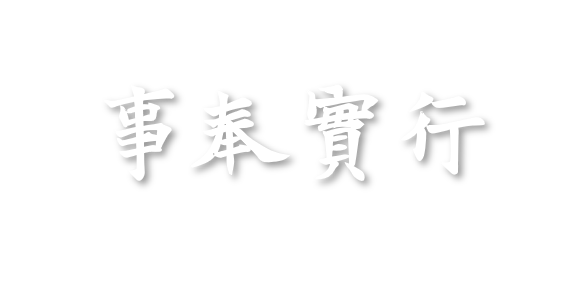 傳福音、牧養人與召會的事奉
異象圖畫
第一個系列
傳福音的原則
3篇信息
第四個系列
第二個系列
召會事奉的基本因素
4篇信息
第三個系列
3篇信息
與長老及負責弟兄的交通
為著召會的建造正常結果子和牧養的路
9篇信息
總共19篇信息
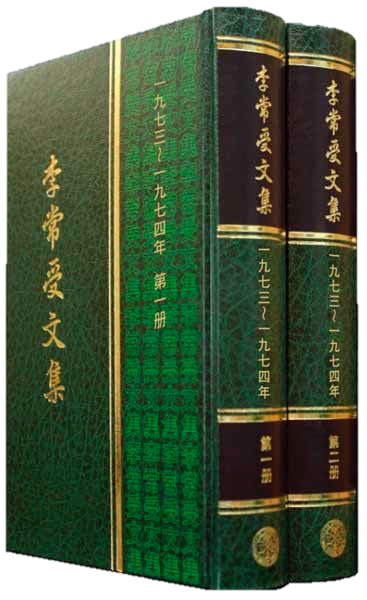 1973～1974
傳福音的原則
召會事奉的基本因素
與長老及負責弟兄的交通
朱玟莼 姊妹
2019.12.12
傳福音的原則
在靈裏
神的話
打開家
傳福音的原則
壹、在靈裏─羅一9，七6。
一、將自己禱告到靈裏─弗三16。
二、為着傳福音而付代價在靈裏─ 太十二28-29。
在靈裏
傳福音的原則
主，
折服我，折服召會，拯救世人！
傳福音的原則
貳、讓神的話豐豐富富的住在我們裏面─西三16。
      一、組成話的七要素：神、基督、十字架、信仰、真理、恩典和生命。
      二、從明確的方向傳福音。
              1.  從神的方向─約三16。
              2.  從人的方向─羅三。
              3.  從撒但的方向─太十六。
              4.  從基督和祂的成就的方向─來九12。
神的話
在靈裏
傳福音的原則
傳福音的原則
叁、打開家。
一、早期的召會生活在家裏擘餅、禱告、教導真理並傳揚福音─徒二46-47。
二、打開家傳福音，有分於祂的恩典並將祂供應人，婚姻生活蒙保守，兒女也得著益處─腓一27。
打開家
神的話
在靈裏
傳福音的原則
召會的事奉
聚會中盡功用，作神諸般恩典的好管家
透徹禱告，供應生命
避免消極談論，對付天然的個性，野心及驕傲
實行彼此互相與配搭
召會的事奉
壹、透徹的禱告，供應生命
召會中的事奉，表面看來是處理事務，或者為召會作一個工作。然而，召會中任何一種事奉的目的，乃是要供應生命給人。為了能供應生命，我們需要在每件事上都有透徹的禱告。
召會的事奉
貳、在召會生活中要實行彼此互相與配搭
一.  彼此親熱─羅十二10。
二.  彼此對說─弗五18-19。
三.  彼此教導─西三16。
四.  彼此遮蓋─彼前四8。
五.  彼此配搭─腓二2。
六.  彼此服事─彼前五2。
七.  彼此服從─弗五21。
召會的事奉
叁、在召會聚會中盡功用，作神諸般恩典的好管家  
      ─彼前四10
一.  與別人同被建造  
二.  向神獻上讚美祭─來十三15，詩篇119。
三.  行善和供輸─來十三16。
四.  彼此相待以謙卑束腰─約十三4，彼前五2。
五.  彼此服從─來十三17，彼前五5。
召會的事奉
肆、避免消極談論，對付天然的個性，野心及驕傲
一.  避免爭論、發怨言和閒談─腓二13-14。
二.  對付我們天然的個性。
三.  對付我們的野心和驕傲─賽十四13-14。
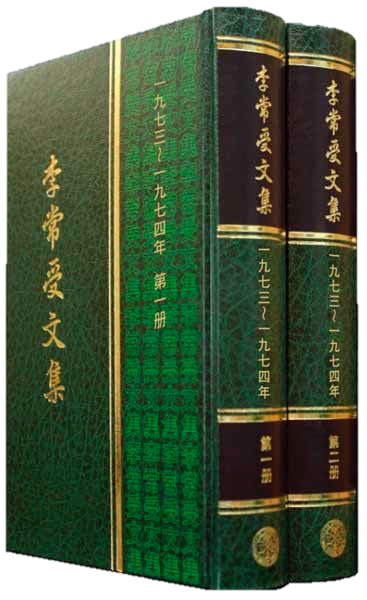 1973～1974
為著召會的建造
正常結果子和牧養的路
林右庸 弟兄
2019.12.12
為著召會的建造正常結果子和牧養的路
正確事奉的路
正常結果子的路
正常牧養的路
為著召會的建造正常結果子和牧養的路
──正確事奉的路
１
需要為著事奉而接受訓練。
作事需要生命和技巧，生命在於成長，但技巧需要訓練。
 藉著照顧人而事奉主。事奉的目的乃是將生命供應給人。
 作乳養的母親和勸勉的父親而照顧人
 作聖別君尊的祭司體系在一裡事奉，被建造成為屬靈的殿。
事奉的目的乃是將生命供應給人：
為著事奉和訓練將自己更新的奉獻給主─出二一5~6。
在主的光底下受對付。
拿起負擔照顧人─我們不應以顧到事務為主，所有的事務都該是為著將生命供應給人。
學習對人有興趣。
 成為乳養的母親和勸勉的父親─帖前二7：
有愛心照顧人。
藉著真心照顧人而從形式和不冷不熱的光景中蒙拯救。
否認我們的個性，只注意為人背起負擔。
學習聽主說話，使我們能向別人說應時的話─賽五十4，出二一5~6。
在我們召會的事奉裡，充分留意祭司體系的建造：
 對付己這暗中破壞身體建造之異議意見的源頭。
 不批評或不持異議，為著身體的建造保守一。
 學習為著建造的緣故隨同別人。
為著召會的建造正常結果子和牧養的路
──正常結果子的路
2
作葡萄樹的枝子結果子並作忠信的奴僕運用恩賜。
 藉著享受基督生命的豐富而年年結果子；
 被父修理乾淨，過結果子的生活
 藉著正常的福音生活結果子
作葡萄樹的枝子結果子─約十五：
果子乃是生命的湧流。
枝子必須住在主裡面好結果子。
作為枝子，我們必須結果子。我們必須竭力並迫切。
結第一個果子是重大的突破，我們要到主面前與主徹底辦交涉。
作忠信奴僕運用恩賜─太二五24~25，28。
我們必須運用主給我們的恩賜，為主去賺取『利潤』。
我們不該為自己找任何藉口，因我們都必須向主交賬。
我們若是照顧人，就會得到主更多的照顧。有的還要加給他。
為別人花費，並完全花上自己─林後十二15。
為著多結果子對付我們的個性。
若所有一他連得的都運用他們的恩賜，召會就會有真正持久的復興。
真正的傳福音乃是結果子，就是內裡生命之豐富的湧流─太二八19，可十六15，路二四47，約十五。
 不結果子使我們從對葡萄樹生命的享受中被剪去─約十五2。
 正常的基督徒生活乃是結果子的生活。
 召會生活、結果子和照顧新人乃是我們基督徒生活的試驗。
 結果子要求我們出代價並受對付（特別是我們天然的個性）。
 每人每年結一個果子並照顧一位年幼者。
 在結果子的事上到主面前與主辦交涉。
經歷基督作吸引人的因素，好以正常的方式得著人。
 以主耶穌為我們自然傳福音的榜樣，過福音的生活。
 向主耶穌學習如何接觸人。
 收割已撒下的福音種子─約四35~38。
 務要傳道；無論得時不得時，都要豫備好─提後四2。
 不期待大復興，卻正常的結果子。
 照著正常的生命過程餧養小羊。
為著召會的建造正常結果子和牧養的路
──正常牧養的路
3
關於牧養的實行要點

 在生命的經歷上牧養人，使召會得建造
我們需要在日常生活中牧養別人：
召會裡需要牧養，其要求是最高的（如同母親照顧孩子，絕不能請『病假』）。
在召會裡每個肢體都有正常的能力牧養人。
 十五個關於牧養的實行要點，如：
不倉促，積極不鬆散
會聽別人的話，好認識人真正的需要和實際的光景
領頭將別人帶進禱告生活
在生命的經歷上牧養人：
幫助人在生命的各階段裡有專特的經歷。
知道新人所在的屬靈階段，好以專特的方式幫助他們。
 在召會生活中建造別人：
建造肢體來盡功用。
建造人每日傳福音。
建造那些受我們照顧的人也照顧別人。
建造人認識召會。
 正確牧養基要、基本的元素：
愛、興趣、負擔和禱告。
每位聖徒都必須擔負一部分牧養的工作。
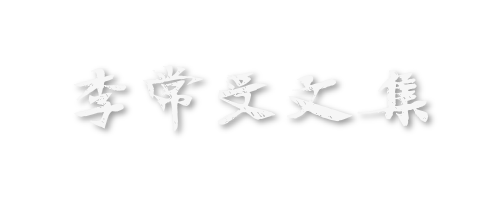 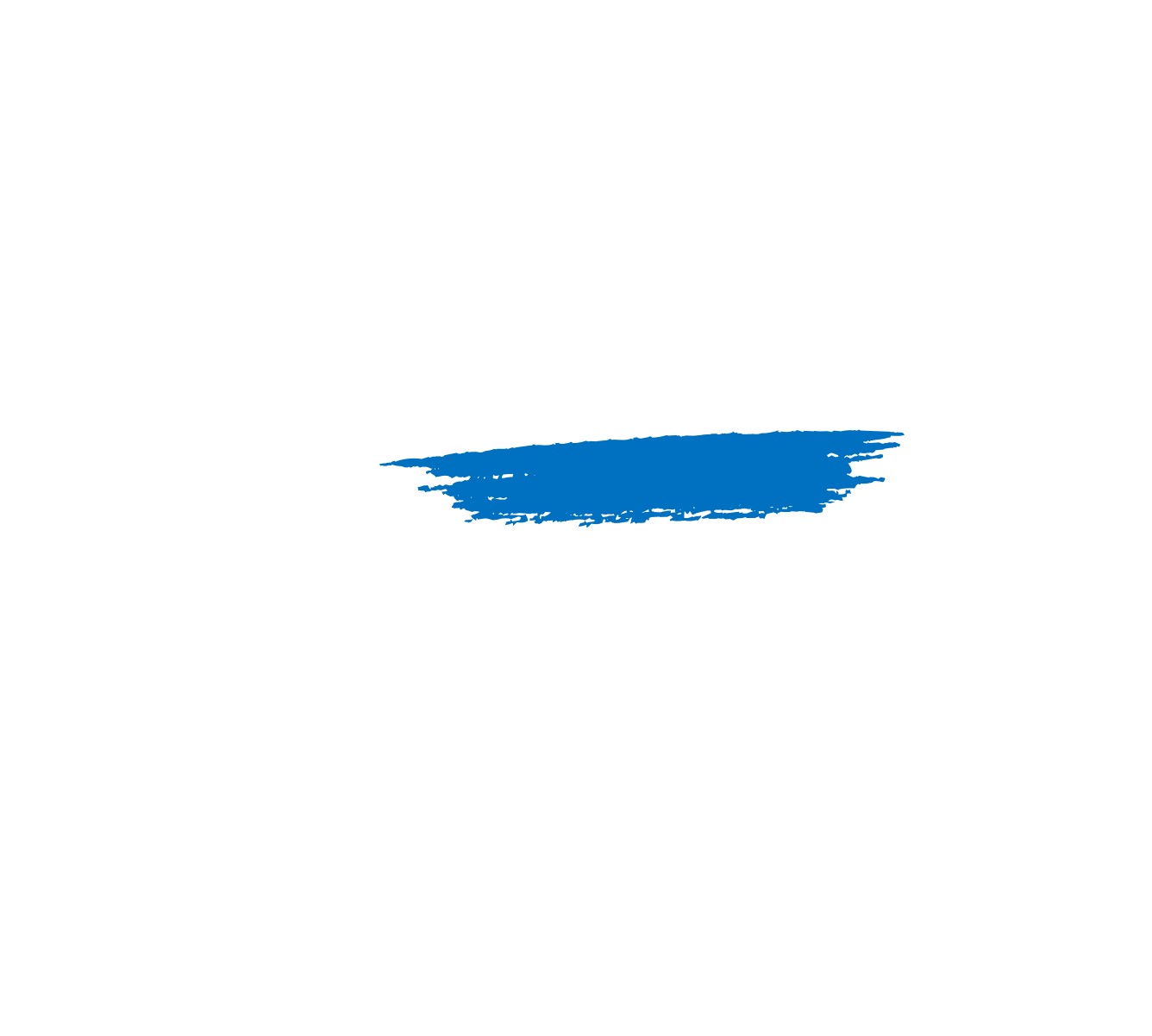 1973~74
3
1
2
內容–生命與建造
前  言
總

結
1-1
1-2
2-1
2-2
2-3
歷史
背景
生命操練
事奉實行
異象
圖畫
職事
負擔
[Speaker Notes: 首先是前言，包含1972年的背景和職事負擔]
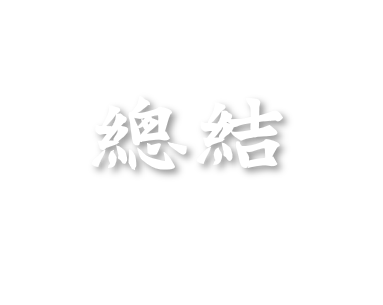 林右庸弟兄
倪柝聲弟兄職事的中心
總結
我們中間四次主要的復興
主的恢復帶我們完全回到靈裏並身體裏
我們基督徒生活的試驗
總結──倪柝聲弟兄職事的中心
倪弟兄職事的中心─基督作生命為著召會：
倪弟兄的職事明顯有兩方面－基督與召會。
信徒所經歷的基督，乃是召會的實際、內容。為要與這實際相配，就需要有召會的實行作為實際、內容的顯出。
倪弟兄關於基督的職事被接受，但他關於召會實行的職事卻被棄絕。
 啟示、苦難、職事、工作、以及眾召會：
啟示加上苦難就產生職事，有了職事就有工作，這工作產生眾召會。
總結──我們中間四次主要的復興
2
得救證實的復興（真理） 1923年
基督得勝生命的復興 1935年
召會生活實行的復興 1942、43年
藉著倪弟兄的職事得恢復，帶進我們中間最大、 最有能力、最得勝的復興  1947年
（奉獻─交出來給召會，聖徒為著召會完全向主降服而帶進的復興）
總結──主的恢復帶我們完全回到靈裡並身體裡
3
基督教國三件正面的事物：基督的名、聖經、傳揚主耶穌作救主。但基督教國卻將這些正面的事物與基督以外的其他物混雜一起（太十三33）。其外表是神聖的，但實際卻是屬鬼魔的。

主的恢復就是要帶我們脫離那些不合乎聖經的混雜，並歸回照著聖經啟示而有之召會生活的純正實行：
在這正當的召會生活裡，沒有宗教、外在規條、儀文、和虛空的道理或教訓。
聖徒操練在靈裡享受、經歷基督，以團體的方式彰顯、講說基督。
總結──我們基督徒生活的試驗
4
一個弟兄或姊妹是否是正常的，有三重的試驗：
 召會生活。一個人即使看來聖潔又高尚，但他若不能過召會生活，他就是錯的。
 結果子。我們可以在召會中，過召會生活，也沒有與召會出任何問題，但我們若不結果子，我們也是錯的。
 照顧新人。約翰十五章論到結果子，二十一章論到餧養小羊（15。）我們需要照顧這些小羊。
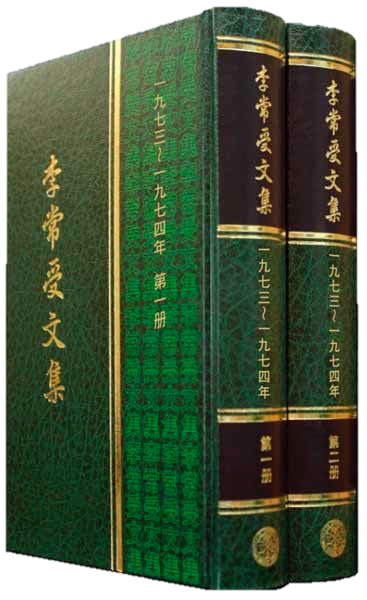 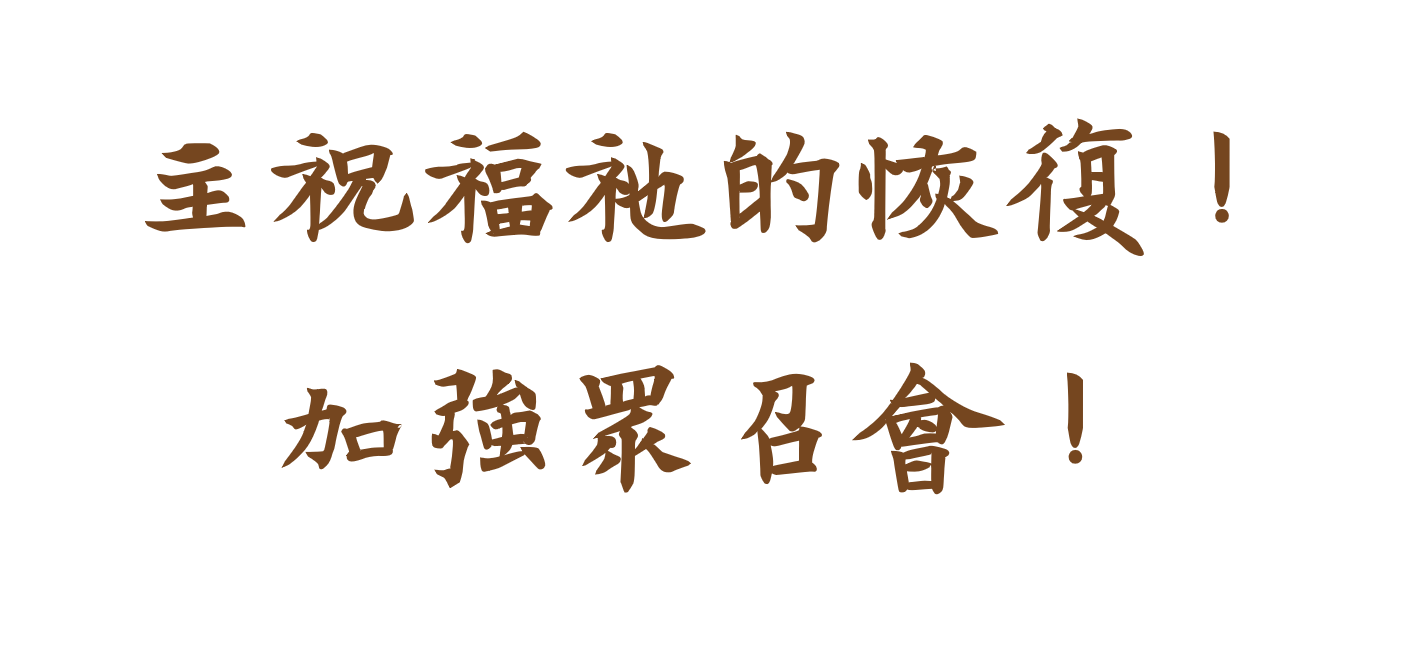